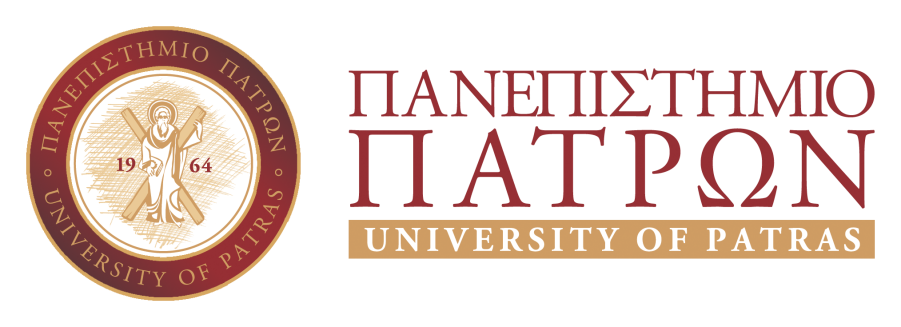 ΕΥΡΥΖΩΝΙΚΕΣ ΤΕΧΝΟΛΟΓΙΕΣ
Ενότητα # 5: Τεχνολογίες Ethernet

Βασίλειος Κόκκινος
Τμήμα Μηχανικών Η/Υ & Πληροφορικής, Πανεπιστήμιο Πατρών
email: kokkinos@cti.gr, 
site: http://telematics.upatras.gr/telematics/bouras?language=el
Σκοποί  ενότητας
Εξοικείωση με τις τεχνολογίες Ethernet
Κατανόηση των χαρακτηριστικών της τεχνολογίας
Επεξήγηση των σημαντικότερων πλεονεκτημάτων της
Παρουσίαση εξελιγμένων προτύπων της τεχνολογίας
Περιεχόμενα ενότητας
Γενικά στοιχεία
Ιστορική Αναδρομή
Συστάσεις
Κύρια Χαρακτηριστικά - Αρχιτεκτονική
Πλεονεκτήματα
Απόδοση
10-Gigabit Ethernet
Metro Ethernet
40 και 100 Gigabit Ethernet
Τεχνολογίες Ethernet
Γενικά στοιχεία (1/2)
Το Ethernet είναι το συνηθέστερα χρησιμοποιούμενο πρωτόκολλο ενσύρματης τοπικής δικτύωσης υπολογιστών
Οι προδιαγραφές της τεχνολογίας Ethernet εφαρμόζονται στα δύο πρώτα επίπεδα του Μοντέλου Αναφοράς OSI (φυσικό επίπεδο και το υπο-επίπεδο MAC του επιπέδου ζεύξης)
Το 1985 το Ethernet έγινε αποδεκτό επίσημα από τον οργανισμό IEEE ως το πρότυπο 802.3 για ενσύρματα τοπικά δίκτυα (LAN).
Γενικά στοιχεία (2/2)
Τα συστήματα επικοινωνίας που βασίζονται στο Ethernet διαιρούν μια ροή δεδομένων σε μικρότερα κομμάτια που ονομάζονται πλαίσια (frames)
Κάθε πλαίσιο περιέχει διευθύνσεις προέλευσης και προορισμού και δεδομένα για τον έλεγχο σφαλμάτων, ώστε λάθος δεδομένα να ανιχνευτούν και να μεταδοθούν εκ νέου
Ιστορική Αναδρομή (1/3)
Ξεκίνησε στο Πανεπιστήμιο της Χαβάης στα τέλη της δεκαετίας του '60 με την ονομασία ALOHA
Το 1972 το ALOHA αναβαθμίστηκε στο slotted ALOHA, μια αλλαγή που διπλασίαζε την αποδοτικότητα του
Το Ethernet όπως το γνωρίζουμε σήμερα, ξεκίνησε τον Ιούλιο του 1972 από τον Bob Metcalfe με την ονομασία ALTO ALOHA. Το 1973 το μετονόμασε σε Ethernet
To 1977 εισήχθηκε στο Ethernet η τεχνολογία  CSMA/CD
Ιστορική Αναδρομή (2/3)
Το 1984 το Ethernet υιοθετήθηκε ως επίσημο standard από την ΙΕΕΕ
Το 1985 διαπιστώθηκε ότι το Ethernet μπορεί να τρέχει και πάνω από οπτική ίνα
Το 1993 έφερε άλλη μια καινοτομία: full-duplex Ethernet
Toν Μάιο του 1996, οι εταιρείες της Fast Ethernet Alliance μαζί με κάποιες νέες, οργάνωσαν την Gigabit Ethernet Alliance (GEA)
To 1997 η ΙΕΕΕ επικύρωσε το 802.3x full-duplex/flow-control standard
Ιστορική Αναδρομή (3/3)
Έχουν εμφανιστεί νεότερες εκδόσεις τύπου Ethernet όπως φαίνεται παρακάτω:
Συστάσεις (1/2)
Ηalf-duplex και full-duplex λειτουργία σε ταχύτητες της τάξης των 1000Mpbs
Χρήση του ήδη υπάρχοντος 802.3 προτύπου για πλαίσια Ethernet
Χρήση της μεθόδου CSMA/CD με υποστήριξη ενός repeater ανά πεδίο σύγκρουσης (collision domain)
Προς τα πίσω συμβατότητα με τα πρότυπα 10BASE-T (Ethernet) και 100BASE-T (Fast Ethernet)
Συστάσεις (2/2)
Ως προς την τεχνολογία των συνδέσεων, τέθηκε ως στόχος η λειτουργία του προτύπου μεταξύ άλλων πάνω σε:
πολύτροπη οπτική ίνα μέγιστου μήκους 550 μέτρων (1000BASE-SX), αν και στην πράξη μπορεί να υποστηρίξει μεγαλύτερες αποστάσεις
μονότροπη οπτική ίνα μέγιστου μήκους 3 χιλιομέτρων που αργότερα επεκτάθηκε στα 5 (1000BASE-LX)
χάλκινο (short-haul copper) καλώδιο μέγιστου μήκους 25 μέτρων (1000BASE-CX)
Αρχιτεκτονική
Ακολουθεί τον συνδυασμό 2 τεχνολογιών:
IEEE 802.3 Ethernet
ANSI X3T11 FibreChannel
Τα πλεονεκτήματα της επιλογής αυτής:
Το πρότυπο μπορεί να εκμεταλλευτεί την ήδη υπάρχουσα, υψηλής ταχύτητας πρόσβαση στο φυσικό μέσο (τεχνολογία του FibreChannel)
Διατηρείται το πρότυπο πλαισίου του Ethernet και η προς τα πίσω συμβατότητα με την ήδη εγκατεστημένη βάση συστημάτων
Αρχιτεκτονική
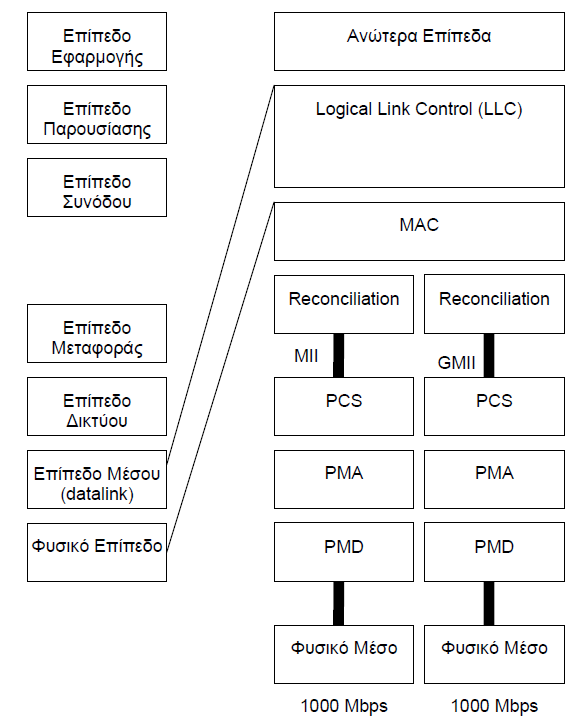 Τεχνολογία στο φυσικό επίπεδο
Στο φυσικό επίπεδο υπάρχουν οι εξής διαχωρισμοί:
802.3z: Gigabit Ethernet πάνω από οπτική ίνα
802.3ab: Gigabit Ethernet πάνω από αθωράκιστο συνεστραμμένο ζεύγος (UTP)
Τεχνολογία στο φυσικό επίπεδο -802.3z (1/3)
Δύο laser πρότυπα υποστηρίζονται πάνω σε πολύτροπη οπτική ίνα: το 1000Base-SX (short-wave laser) και το 1000Base-LX (long-wave laser). 
Με μονότροπη οπτική ίνα χρησιμοποιείται long-wave laser
Το υποεπίπεδο πρόσδεσης φυσικού μέσου (physical media attachment sublayer - PMA) στο Gigabit Ethernet είναι όμοιο με το PMA του FibreChannel
Τεχνολογία στο φυσικό επίπεδο -802.3z (2/3)
Η υποστήριξη πολλαπλών σχημάτων κωδικοποίησης και η παρουσίασή τους στα ανώτερα επίπεδα είναι ευθύνη του serializer/deserializer
Χρήση κωδικοποίησης 8Β/10Β. Το υποεπίπεδο προσαρμογής (reconciliation sublayer) στέλνει δεδομένα σε ομάδες των 8 bits στο υποεπίπεδο PCS, το οποίο αναλαμβάνει την κωδικοποίηση τους σε ομάδες των 10 bits με πρόσθεση bits ελέγχου
Τεχνολογία στο φυσικό επίπεδο -802.3z (3/3)
Το GMII (Gigabit Media Independent Interface) είναι μια σειρά προδιαγραφών που καθορίζουν τη σύνδεση του MAC με το φυσικό επίπεδο
Σκοπός των προδιαγραφών αυτών είναι η ανεξάρτητη, από το είδος του φυσικού μέσου, λειτουργία από το υπό επίπεδο MAC και πάνω
Τεχνολογία στο φυσικό επίπεδο -802.3ab (1/5)
Η μετάδοση σε ρυθμούς 1000Mb/s πάνω στο UTP 5 παρουσιάζει τις εξής δυσκολίες:
ηλεκτρομαγνητικές παρεμβολές
εξασθένηση του σήματος
απώλεια επιστροφής (return loss)
ηχώ (echo). Η ηχώ είναι αποτέλεσμα της λειτουργίας σε full-duplex και παράγεται όταν το παραμένoν σήμα μετάδοσης (residual transmit signal) και η απώλεια επιστροφής του καλωδίου συνδυάζονται
Τεχνολογία στο φυσικό επίπεδο -802.3ab (2/5)
Το crosstalk είναι ανεπιθύμητα σήματα που παράγονται από την αλληλεπίδραση των σημάτων μεταξύ δύο ζευγών

Εφόσον το 1000Base-T χρησιμοποιεί και τα 4 ζεύγη του UTP 5, κάθε ζεύγος μπορεί να επηρεαστεί από καθένα από τα αλλά 3 ζεύγη
Τεχνολογία στο φυσικό επίπεδο -802.3ab (3/5)
Το crosstalk σε σχέση με τον πομπό χαρακτηρίζεται ως:
Near-end crosstalk (NEXT): δημιουργείται στην έξοδο του ζεύγους των καλωδίων, στην απόληξη του πομπού
Far-end crosstalk (FEXT): δημιουργείται στην έξοδο του ζεύγους των καλωδίων, στην απομακρυσμένη απόληξη του καλωδίου που ξεκινά από τον πομπό
Equal level far-end crosstalk (ELFEXT), όμοια με το FEXT από το οποίο όμως αφαιρείται το μέγεθος της εξασθένησης του σήματος (attenuation)
Τεχνολογία στο φυσικό επίπεδο -802.3ab (4/5)
Για τη λειτουργία του 1000Base-T:
Χρησιμοποιείται καλωδίωση που συμβαδίζει με το πρότυπο ANSI/TIA/EIA-568-A (1995) για Category 5 UTP
Γίνεται dual duplex χρήση και των 4 ζευγαριών καλωδίων για να επιτυγχάνεται ρυθμός συμβόλων 125Mbaud
Γίνεται χρήση της κωδικοποίησης PAM-5 που επιτρέπει την αποστολή περισσότερης πληροφορίας με κάθε σύμβολο
Γίνεται χρήση της 4D 8-state Trellis Forward Error Correction κωδικοποίησης για να αντισταθμιστεί η επίδραση του θορύβου και του crosstalk
Τεχνολογία στο φυσικό επίπεδο -802.3ab (5/5)
Χρησιμοποιούνται τεχνικές διαμόρφωσης παλμού που προετοιμάζουν το προς μετάδοση σήμα
Χρησιμοποιούνται υψηλής τεχνολογίας DSP τεχνικές εξισορρόπησης (equalize) του σήματος για την αντιμετώπιση του θορύβου, της ηχούς και του crosstalk καθώς και για την επίτευξη bit error rate 10-10
Xρησιμοποιείται scrambling
Τεχνολογία στο επίπεδο ζεύξης δεδομένων
To υποεπίδεδο MAC του Gigabit Ethernet είναι σχεδόν πανομοιότυπο με το αντίστοιχο MAC των Ethernet και Fast Ethernet
Χρησιμοποιεί τη μορφή πλαισίων που ορίζει το πρότυπο 802.3
Έχει τη δυνατότητα να λειτουργήσει είτε σε half-duplex (με τη χρήση της μεθόδου CSMA/CD) είτε σε full-duplex
Τεχνολογία στο επίπεδο ζεύξης δεδομένων - Carrier Extension
To Carrier Extension χρησιμοποιείται ώστε να μειωθεί η απόσταση μεταξύ σταθμών από τα 2 χιλιόμετρα του Ethernet στα 200 μέτρα του Gigabit
Όταν ένα πλαίσιο είναι μικρότερο των 512bytes τότε το MAC στέλνει ένα ειδικό σήμα που διαρκεί τόσο ώστε το πλαίσιο να φαίνεται στους άλλους σταθμούς ως πλαίσιο των 512bytes, οπότε παρέχεται ο απαιτούμενος χρόνος για να ανιχνευθεί τυχόν σύγκρουση
Τεχνολογία στο επίπεδο ζεύξης δεδομένων - Frame bursting
Μειονέκτημα carrier extension: η προέκταση δεν χρησιμοποιείται για δεδομένα ενώ καταναλώνει bandwidth
Στην περίπτωση που η κυκλοφορία αποτελείται αποκλειστικά από πλαίσια των 64bytes τότε ο ρυθμός μετάδοσης πέφτει έως και 90%
Δεδομένου πως στα περισσότερα δίκτυα Ethernet τα πλαίσια έχουν μέγεθος 200-500 bytes, η απόδοση κινείται αρκετά χαμηλότερα από το 1Gbps
Για την αντιμετώπιση του προβλήματος έγινε μια ακόμα αλλαγή στο MAC που ονομάστηκε frame bursting. Το frame bursting είναι η μετάδοση πολλών μικρών (<512bytes) πλαισίων μαζί, συνολικού μεγέθους το πολύ 8192bytes
Τεχνολογία στο επ. ζεύξης δεδομένων - 802.3x full-duplex/flow control
Ο έλεγχος ροής (flow control) είναι απαραίτητος σε ένα δίκτυο, ειδικά όταν αναμιγνύονται τεχνολογίες που λειτουργούν σε διαφορετικές ταχύτητες
Η μέθοδος CSMA/CD προσφέρει έναν εγγενή τρόπο αντιμετώπισης παρόμοιων καταστάσεων αφού οι συγκρούσεις που δημιουργούνται εμποδίζουν την υπερφόρτωση
Σε full-duplex η CSMA/CD απενεργοποιείται οπότε πρέπει να χρησιμοποιηθεί κάποια άλλη μέθοδος ελέγχου ροής
Τεχνολογία στο επίπεδο ζεύξης δεδομένων - 802.1p, 802.1Q, 802.3ad
802.1p - ορίζει μια μέθοδο που επιτρέπει στους σταθμούς να ζητούν προτεραιότητα και επιτρέπει στα switches να μεταφέρουν τις αιτήσεις αυτές στον προορισμό τους
802.1Q - ορίζει μια τυποποίηση για εικονικά δίκτυα (Virtual LANs – VLANs)
802.3ad - ορίζει μια τυποποίηση για link aggregation (η δυνατότητα ύπαρξης πολλαπλών παράλληλων point-to-point, switch/switch ή switch/server συνδέσεων)
Τεχνολογία στο επίπεδο ζεύξης δεδομένων - Full-Duplex repeater
Εκτελεί τις λειτουργίες ενός repeater, προσφέρει όμως ταυτόχρονα και μερικά από τα πλεονεκτήματα των switches

Το μεγάλο πλεονέκτημα των full-duplex repeaters είναι ότι προσφέρουν απόδοση και λειτουργικότητα που πλησιάζει τα switches, ενώ το κόστος τους κυμαίνεται στα επίπεδα των απλών repeaters
Τεχνολογία στο επίπεδο δικτύου
Το Gigabit Ethernet δεν παρέχει μηχανισμούς Quality of Service (QoS), μπορεί όμως να παράσχει Class of Service (CoS - ή αλλιώς best-effort QoS)
Δέχεται αιτήσεις QoS χωρίς όμως να εγγυάται 100% την ικανοποίηση τους
Η υποστήριξη CoS παρέχεται στο Gigabit Ethernet μέσω προτύπων όπως τα 802.1p, 802.1Q και κυρίως μέσω του Resource reSerVation Protocol (RSVP)
Πλεονεκτήματα (1/3)
Eύκολη και άμεση μετάβαση σε επίπεδα υψηλότερης απόδοσης χωρίς διάσπαση του δικτύου
Διατηρείται η μορφή πλαισίου 802.3
Full- και Half-Duplex λειτουργία
Παρέχει πρωτόκολλα διαχείρισης όπως το SNMP
Χαμηλό κόστος ιδιοκτησίας- συμπεριλαμβανομένου του κόστους αγοράς και υποστήριξης
Πλεονεκτήματα (2/3)
Ικανότητα υποστήριξης νέων εφαρμογών και τύπων δεδομένων χάρη στα παρακάτω:
Aυξημένο bandwidth που παρέχεται από Fast Ethernet και Gigabit Ethernet, βελτιωμένο από LAN switching
Tην εμφάνιση νέων πρωτοκόλλων όπως το RSVP που παρέχουν εξασφάλιση bandwidth
Tην εμφάνιση νέων standards όπως το 802.1Q και 802.1p που θα παρέχουν εικονικά LAN (VLAN) και πληροφορίες προτεραιότητας για τα πακέτα 
Την ευρεία χρήση προχωρημένων τεχνικών συμπίεσης video
Πλεονεκτήματα (3/3)
Ευέλικτος σχεδιασμός δικτύου
Ευέλικτο Internetworking: Οι τρέχουσες τεχνολογίες internetworking, καθώς και τεχνολογίες όπως ΙP-specific switching και Layer 3 switching, είναι πλήρως συμβατές με το Gigabit Ethernet, όπως ακριβώς είναι με το Ethernet και το Fast Ethernet
Απόδοση
Πειράματα της AMD δείχνουν ότι σε μια τοπολογία half-duplex με συγκρούσεις, ένα δίκτυο Gigabit Ethernet πετυχαίνει ρυθμαπόδοση άνω των 720 Mbps σε συνθήκες προσφερόμενου φορτίου 100%

Πειράματα για την απόδοση ενός port ενός Gigabit Ethernet multi-port switch, με διαφορετικά μεγέθη πακέτων: 64 bytes, 128 bytes, …, 1518 bytes δείχνουν ότι η αποδοτικότητα φτάνει το 100%
10 Gigabit Ethernet
Πρώτο πρότυπο IEEE 802.3ae 2002
Τρέχων πρότυπο IEEE 802.3-2018
Δουλεύει πάνω από οπτική ίνα και λειτουργεί μόνο με πλήρως αμφίδρομο τρόπο (full duplex)
Κατά αυτό τον τρόπο τα πρωτόκολλα ανίχνευσης-συγκρούσεων δεν είναι απαραίτητα (CSMA/CD)
Παρέχει μία σημαντική αύξηση του εύρους ζώνης ενώ παράλληλα διατηρεί μέγιστη συμβατότητα με τις ήδη εγκαταστημένες 802.3 διεπαφές
Εφαρμογές του 10 Gigabit Ethernet
Εφαρμογή σε LAN
Εφαρμογή σε ΜAN
Εφαρμογή σε WAN
Το 10 GE επεκτείνει τη διασύνδεση και την απόσταση λειτουργίας στα 40km
Εφαρμογή σε LAN (1/2)
Κίνητρο για τη χρήση της τεχνολογίας 10 Gigabit Ethernet στα LAN:
η αυξανόμενη ανάγκη για περισσότερο bandwidth
το κόστος
Στόχος: 10 Gigabit Ethernet συνδεσιμότητα με 3 ή 4 φορές το κόστος του Gigabit Ethernet
Εφαρμογή σε LAN (2/2)
Εφαρμογές:
ομαδοποίηση πολλαπλών Gigabit ροών, σε ένα μοναδικό 10 Gigabit Ethernet σύνδεσμο
LAN δίκτυο ραχοκοκαλιάς (Backbone), για τη σύνδεση πολλών περιοχών σε ένα κέντρο δεδομένων
η διασύνδεση εξυπηρετητών με την έννοια της συστάδας εξυπηρετητών
Εφαρμογή σε ΜAN
Η τεχνολογία 10 Gigabit Ethernet μπορεί να χρησιμοποιηθεί για δικτυακή σύνδεση ανάμεσα σε απομακρυσμένες γεωγραφικά περιοχές 
Το SONET/SDH έχει επικρατήσει ως πρωτόκολλο μεταφοράς στο ΜAN backbone δίκτυο
Κύρια προβλήματα:
	Μεγάλος αριθμός στοιχείων του δικτύου
	Μεγάλο και πολύπλοκο δίκτυο
	Περισσότερα επίπεδα πρωτοκόλλου
Εφαρμογή σε WAN
Tο SONET/SDH είναι το κυρίαρχο πρωτόκολλο μεταφοράς στα WAN δίκτυα ραχοκοκαλιάς (ταχύτητες των 9.58 Gbps)
Tο πρότυπο ΙΕΕΕ 802.3ae ορίζει δύο τύπους PHY. Αυτοί είναι το LAN και WΑΝ PHY
Tο WAN φυσικό επίπεδο διαφέρει από αυτό του LAN
Tο WAN PHY είναι ένα PHY που κάνει SONET πλαισιοποίηση χρησιμοποιώντας SONET/SDH 
Δε χρειάζεται μετατροπή πρωτοκόλλου στο επίπεδο 3. Η μετατροπή και η ενθυλάκωση γίνονται στο PHY στο επίπεδο 1
 Λιγότερα στοιχεία στο δίκτυο  μείωση κόστους του δικτύου
Metro Ethernet
Εισάγει την χρήση Ethernet σε μητροπολιτικά δίκτυα πάνω από υποδομή οπτικών ινών
Υλοποιούνται οπτικά δίκτυα σε μητροπολιτικές περιοχές και σε αυτά εισάγεται εξοπλισμός τεχνολογίας ethernet στο δίκτυο (από τον provider) και στους τελικούς χρήστες σαν τερματικός εξοπλισμός
Τύποι υπηρεσιών Metro Ethernet
E-Line γνωστό και ως Virtual Leased Line (VLL), Point-to-Point ή Ethernet Private Wire Service (EPVS)
E-LAN γνωστό και ως Virtual Private LAN Services (VPLS), Transparent LAN Services και MultiPoint-to-MultiPoint
E-TREE γνωστό και ως Point-to-MultiPoint
Τεχνολογίες Metro Ethernet
Ethernet over SONET/SDH
Resilient Packet Ring
Ethernet Transport
Ethernet MANs βασισμένα σε MPLS
40 Gigabit Ethernet
Δημιουργήθηκε για να καλύψει τις αυξημένες ανάγκες 
Πρότυπα: 
IEEE 802.3ba
(Επικυρώθηκε τον Ιούνιο του 2010 )
IEEE 802.3bg 
(Επικυρώθηκε τον Μάρτιο του 2011 )
IEEE 802.3bm
(Επικυρώθηκε τον Φεβρουάριο του 2015 )
100 Gigabit Ethernet (1/2)
Δημιουργήθηκε για να καλύψει τις αυξημένες ανάγκες 
Πρότυπα: 
IEEE 802.3ba
(Επικυρώθηκε τον Ιούνιο του 2010 )
IEEE 802.3bj
(Επικυρώθηκε τον Ιούνιο του 2014 )
IEEE 802.3bm
(Επικυρώθηκε τον Φεβρουάριο του 2015 )
IEEE 802.3cn
(Επικυρώθηκε τον Νοέμβριο του 2019 )
100 Gigabit Ethernet (2/2)
Τα παρακάτω πρότυπα αναμένεται να επικυρωθούν
Πρότυπα: 
IEEE 802.3ca
IEEE 802.3ck
IEEE 802.3ct
IEEE 802.3cu
100 Gigabit Ethernet (2/2)
Γιατί δημιουργούνται νέα πρότυπα προς επικύρωση;
Τα νέα αυτά πρότυπα αναμένεται να:
Εισαγάγουν και να αξιοποιήσουν νέες τεχνολογίες
Προσαρμογή σε νέες υποδομές και τεχνολογίες δικτύων
Βελτίωση αποστάσεων εξασθένισης σήματος
Μελλοντική εξέλιξη
Απαραίτητη για να καλύψει τις νέες ανάγκες για ταχύτητες και ταυτόχρονη ασφαλή μετάδοση δεδομένων
Οι οργανισμοί προτυποποίησης ήδη δουλεύουν πάνω σε νέα πρότυπα Ethernet 
Τα πρότυπα για το 40+ Gigabit Ethernet έχουν αρχίσει να σχηματίζονται από το 2010 και συνεχίζονται μέχρι σήμερα
Το 2020 αναμένεται να είναι η χρονιά που οι ανάγκες σε Bandwidth θα φτάσουν τα 1,2 Gbps
40 και 100 Gigabit Ethernet
Χρησιμοποιεί την τυποποίηση Ethernet για το στρώμα MAC και τη μορφή του πλαισίου
Η κοινή αρχιτεκτονική για 40 Gb/s and 100 Gb/s Ethernet είναι ευέλικτη και μπορεί να κλιμακωθεί
Παρέχει κατάλληλη υποστήριξη για Optical Transport Networks
Παρέχει προδιαγραφές στο φυσικό επίπεδο για μετάδοση πάνω από μονοτροπική και πολυτροπική ίνα, καλώδια χαλκού και backplane
Το ethernet στο πρώτο/τελευταίο μίλι (802.3ah) (1/3)
Τελευταίο μίλι (Last Mile): το κομμάτι του τηλεπικοινωνιακού δικτύου που διασυνδέει τον τελευταίο κόμβο του παρόχου με τις εγκαταστάσεις του πελάτη
Πρώτο μίλι (First Mile): ακριβώς το ίδιο πράγμα, από την οπτική γωνία όμως του πελάτη
Το πρότυπο 802.3ah δεν αποτελεί βελτίωση ή αντικατάσταση του Ethernet, αλλά παρέχει επιπλέον προδιαγραφές για να καταστεί δυνατή η λειτουργία του Ethernet πάνω από μέσα που προηγουμένως δεν υποστηρίζονταν
Το Ethernet στο πρώτο/τελευταίο μίλι (802.3ah) (2/3)
Θέτει τις αρχές και τους κανόνες διαλειτουργικότητας για την ανάπτυξη της πρόσβασης Ethernet σε:
Συνδέσεις Point to Point (P2P) Optical Ethernet Links συμπεριλαμβανομένων των οπτικών ιδιοτήτων για  συνδέσεις Fast και Gigabit Ethernet, και των πρωτοκόλλων διαχείρισης των συνδέσεων
Συνδέσεις Point to Multipoint (P2MP) Optical Ethernet Links συμπεριλαμβανομένων των οπτικών ιδιοτήτων (PMD) για  Gigabit Ethernet, και των πρωτοκόλλων διαχείρισης των συνδέσεων αυτών
Το Ethernet στο πρώτο/τελευταίο μίλι (802.3ah) (3/3)
Παρέχει:
Επισήμανση σφάλματος σύνδεσης (Link fault detection)
Dying gasp: σηματοδοσία προς τον link partner για τοπική μη αναστρέψιμη βλάβη 
Άλλα critical events
Δυνατότητα Link loopback
Σύντομη ανασκόπηση
Γενικά στοιχεία
Ιστορική Αναδρομή
Συστάσεις
Κύρια Χαρακτηριστικά - Αρχιτεκτονική
Πλεονεκτήματα
Απόδοση
10-Gigabit Ethernet
Metro Ethernet
40 και 100 Gigabit Ethernet
Βιβλιογραφία (1/2)
Σημειώσεις μαθήματος (Κεφάλαιο 3)
Βιβλία:
Data and Computer Communications, William Stallings
Gigabit Ethernet for Metro Area Networks, Bedell P.
Switched, Fast and Gigabit Ethernet, Robert Breyer, Sean Riley
Βιβλιογραφία (2/2)
Links:
http://telematics.upatras.gr/telematics/bouras/undergraduate-courses/euruzwnikes-texnologies?language=el  (Δικτυακός τόπος μαθήματος)
http://www.ieee802.org/3/ (IEEE 802.3 Ethernet Working Group)
http://standards.ieee.org/about/get/802/802.3.html (IEEE Standard for Ethernet)
http://www.comsocscv.org/docs/Workshop_101310_StdArch.pdf (ΙEEE 802.3ba40 and100 Gigabit Ethernet Architecture)
Ερωτήσεις